COLOURS IN MEDICAL TERMINOLOGY
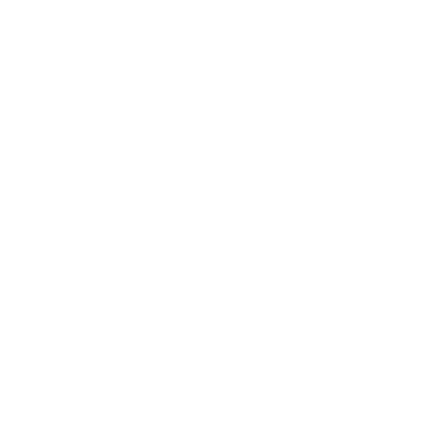 General terms
color, oris, m. (Lat.)
chroma, chromatis, n. (Gr.) = colour
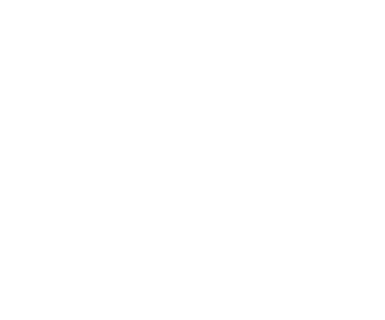 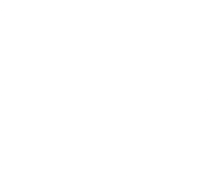 Adjectives denoting colours and demonstration of their medical use
albus, a, um (L.) 
leuko- (G.) = white
e.g. vaselinum album; albinismus; leucocytus; leucorrhoea; leucoplacia; leucaemia
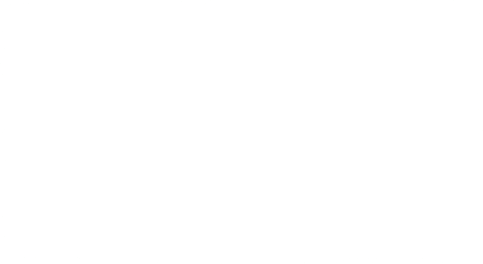 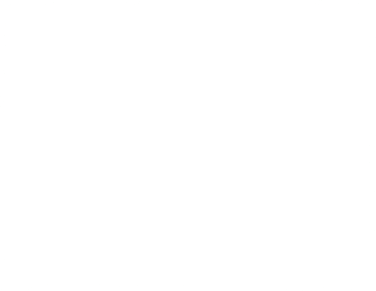 Pallidus, a, um (L.) = pale
e.g. facies pallida; febris pallida
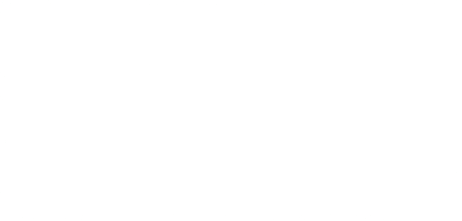 Flavus/luteus, a, um (L.) 
Xantho-/cirrho- (G.) = yellow
e.g. febris flava; corpus luteum; ligamenta flava; xanthoderma; cirrhosis
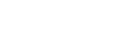 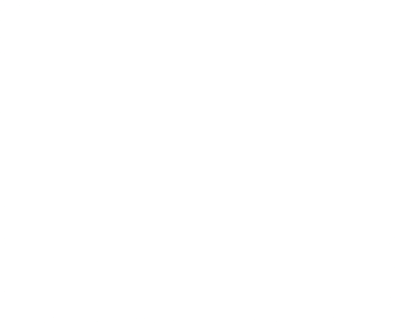 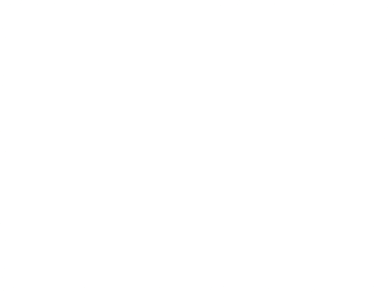 Ruber, a, um (L.) 
erythro- (G.) = red
e.g. medulla ossium rubra; nucleus ruber; rubeola; erythrocytus; erythroderma
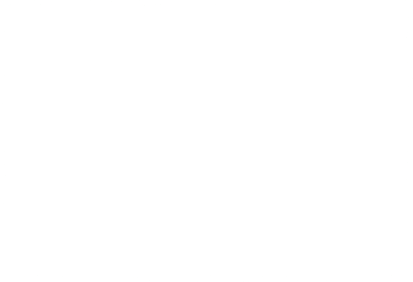 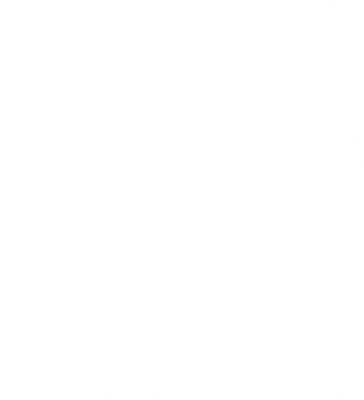 Roseus, a, um (L.) = pink
e.g. pithyriasis rosea; roseola
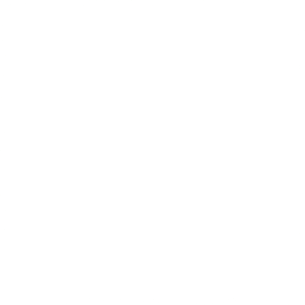 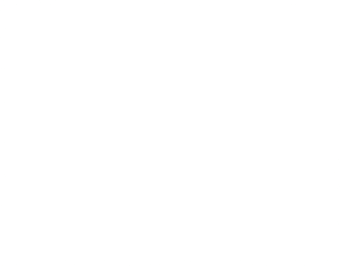 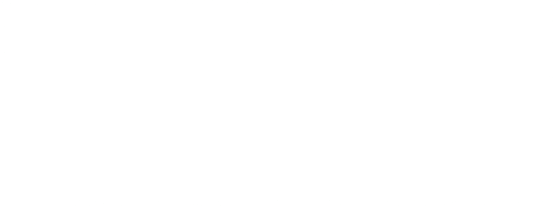 Caeruleus, a, um (L.) 
cyano- (G.) = blue/blue-black
e.g. naevus caeruleus; cyanosis; cyanopsia; cyanoticus
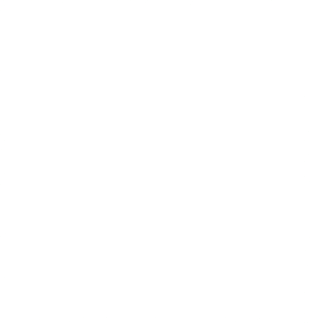 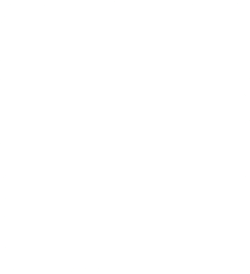 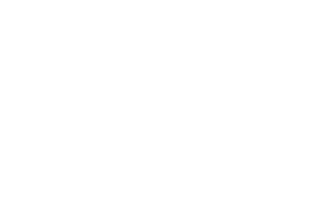 Niger, a, um (L.) 
melano-/anthraco- (G.) = black
e.g. lingua villosa nigra; substantia nigra; melanoma; melanosis; anthracosis
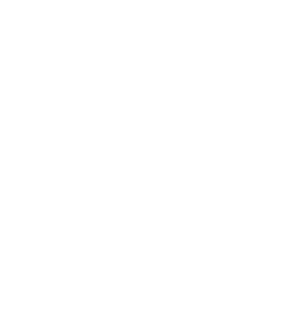 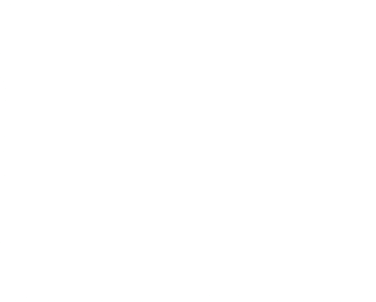 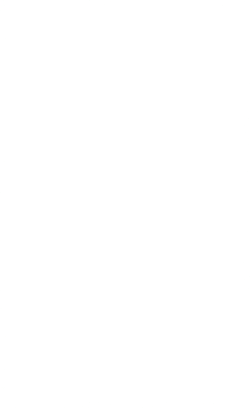 Griseus, a, um (L.) 
polio- (G.) = grey
e.g. substantia grisea; poliomyelitis; poliovirus
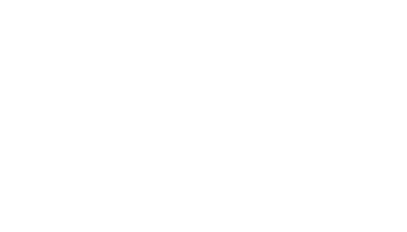 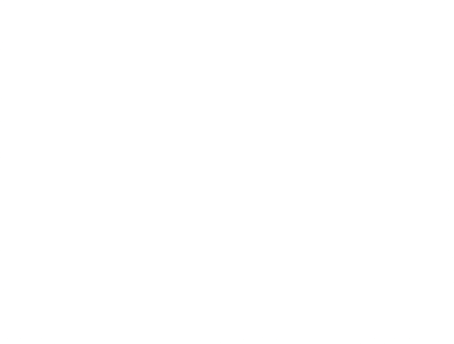 Lividus, a, um (L.) = livid, discoloured, bluish 
e.g. asphyxia livida
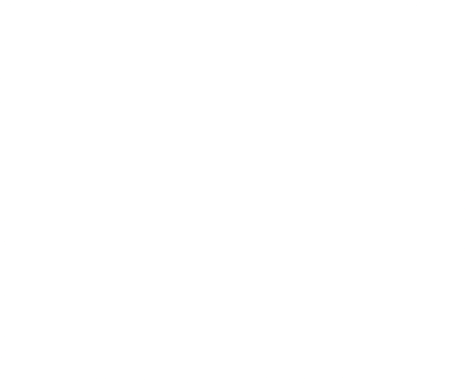 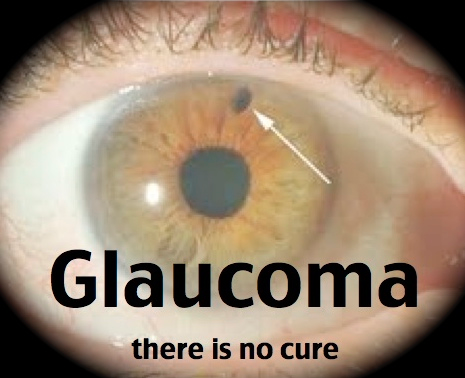 Glauco- (G. ~ chloro-) = green-blue 
e.g. glaucoma
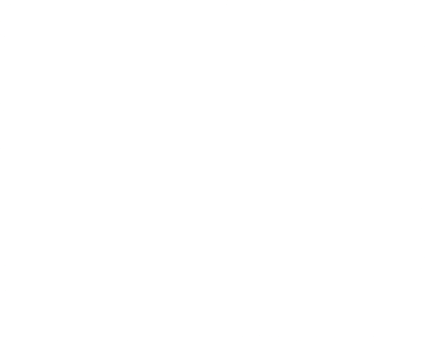 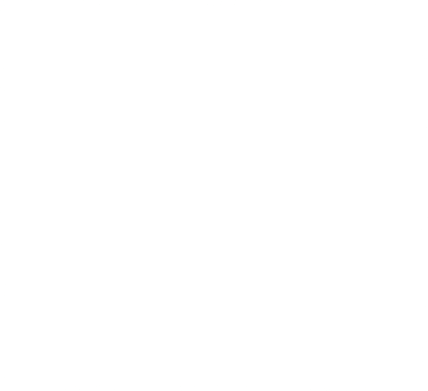 Fuscus, a, um = dark, brown 
e.g. lagoena fusca
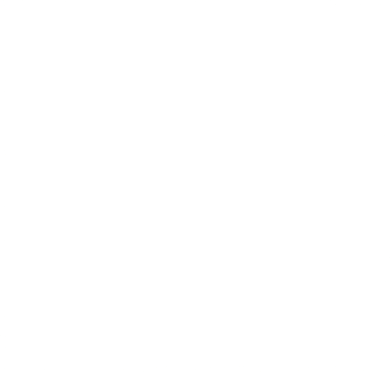 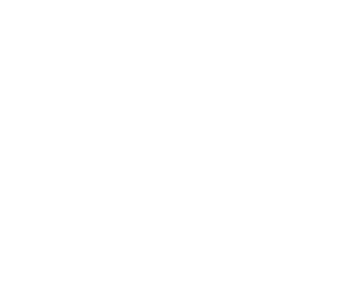 Versicolor, oris (L.)
poikilo- (G.) = vari-coloured
e.g. pithyriasis versicolor; poikiloderma
Thank you for your attention!